Automation2
Using engineering software tools and augmented intelligence to drive productivity, efficiency and standardisation in the built environment sector.
[Speaker Notes: Introduction

Why Automation squared? We are going to talk about applying automation to the automation industry

In other terms I would like to talk about the use of eng software tools in our industry and the benefits of these]
The project lifecycle
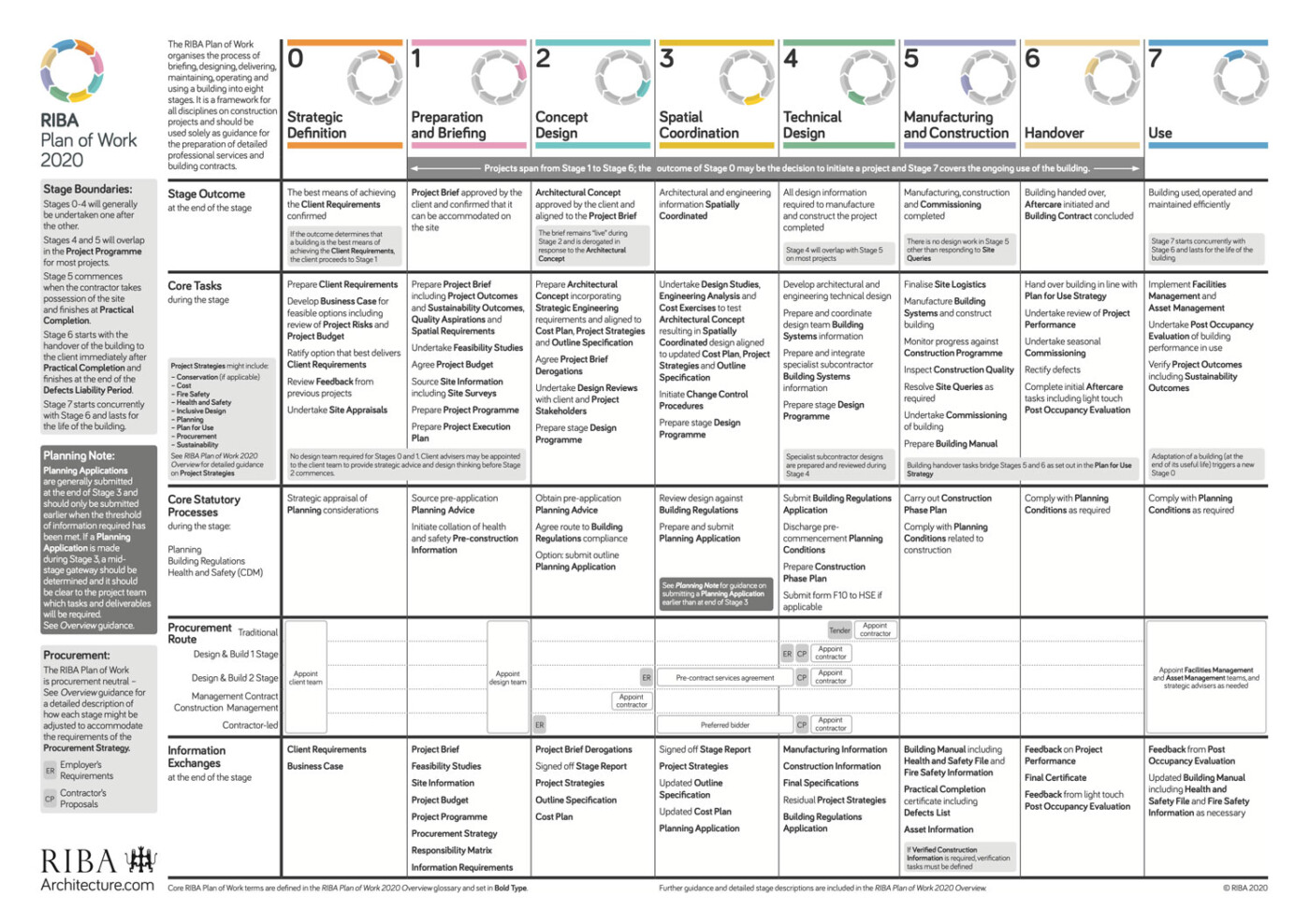 [Speaker Notes: BMS involvement in projects traditionally starts too late in the project cycle, this needs to change as projects become even more data heavy and are built to be connected to the cloud

Network design
Nomenclature / naming conventions/building keys/symantic tagging for MQTT and other IOT protocols
Design overlap – Presence sensing in lighting, bms and intruder systems for example – one data set, one time]
The project lifecycle
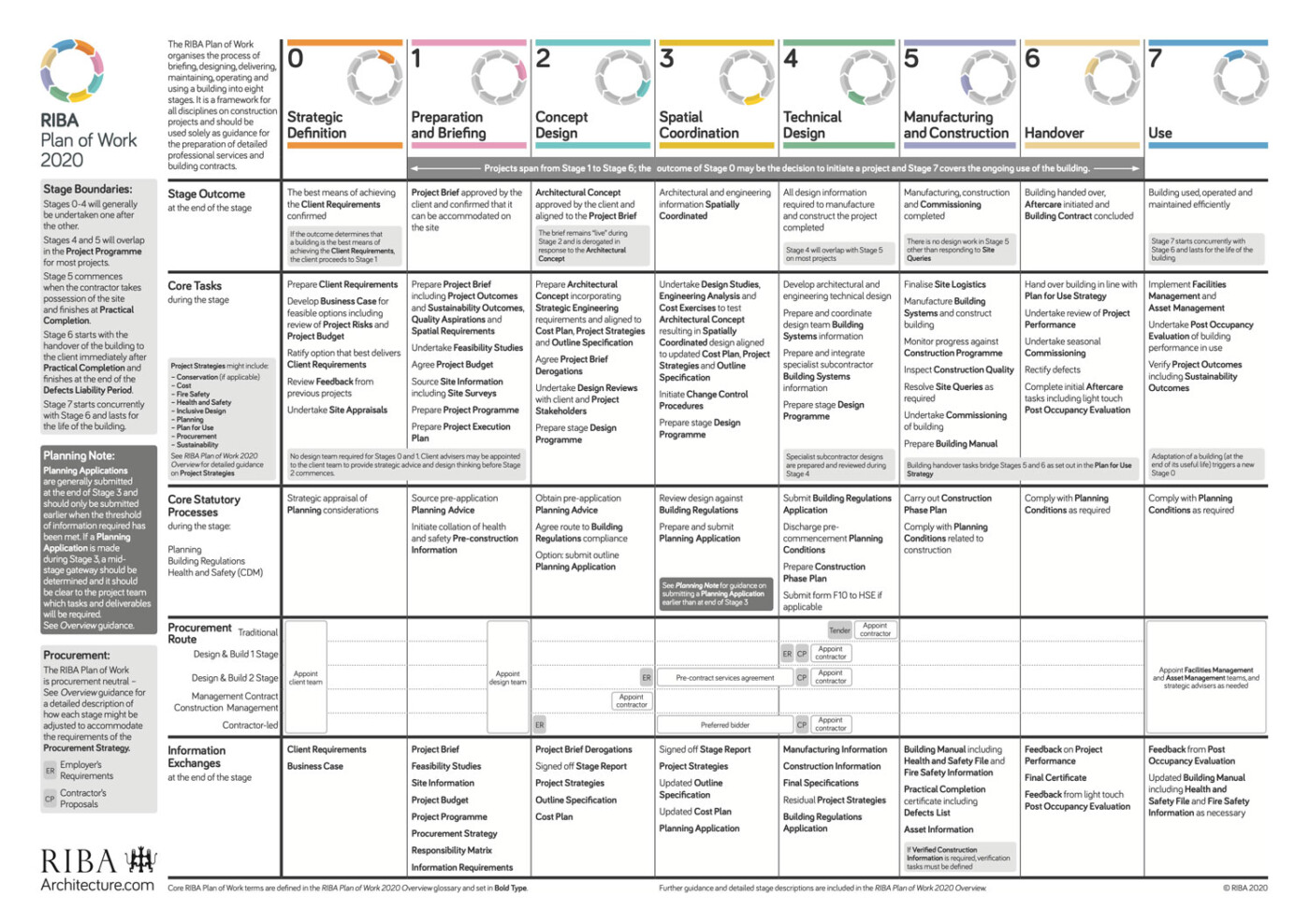 [Speaker Notes: Explain why we believe we should be earlier in the process]
Augmented Intelligence
Augmented as opposed to Artificial (trigger warning)

Best practice rule sets

Task automation

Still requires input from a technical human

Context is everything

Artificial common sense
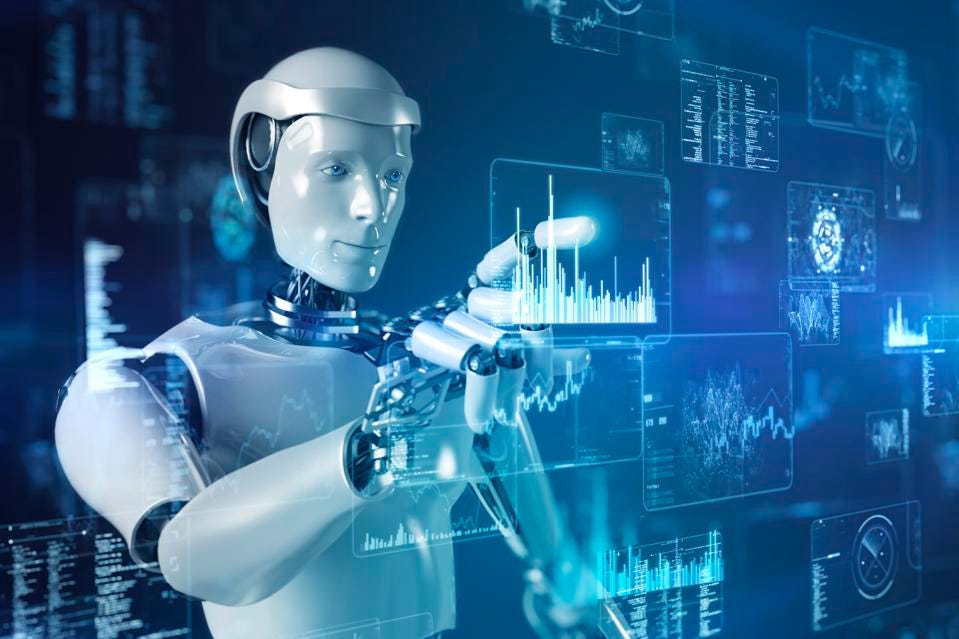 [Speaker Notes: We are going to talk about AI… Not Artificial intelligence, trigger warning, I have seen people apoplectic over claims of Artificial I used in our industry

Why augmented not Art

What is augmented – rules – automation of tasks, still needs humans

Context is needed– anecdote about the AI platform installed on data centre to optimise energy – kept wanting to shut down the chillers to save energy

Context is needed – AI platforms exist that can create an image from text – what happens if you ask it to create salmon swimming in a river ?? Next slide]
Augmented Intelligence
Augmented as opposed to Artificial (trigger warning)

Best practice rule sets

Task automation

Still requires input from a technical human

Context is everything

Artificial common sense
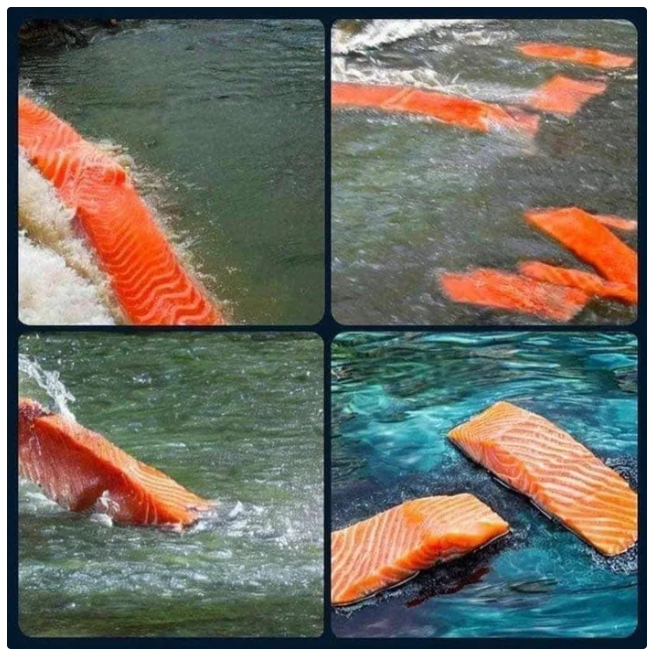 Using AI in the real world
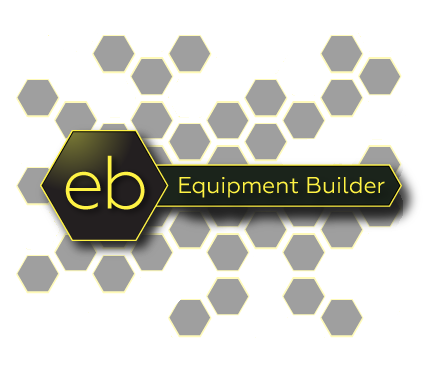 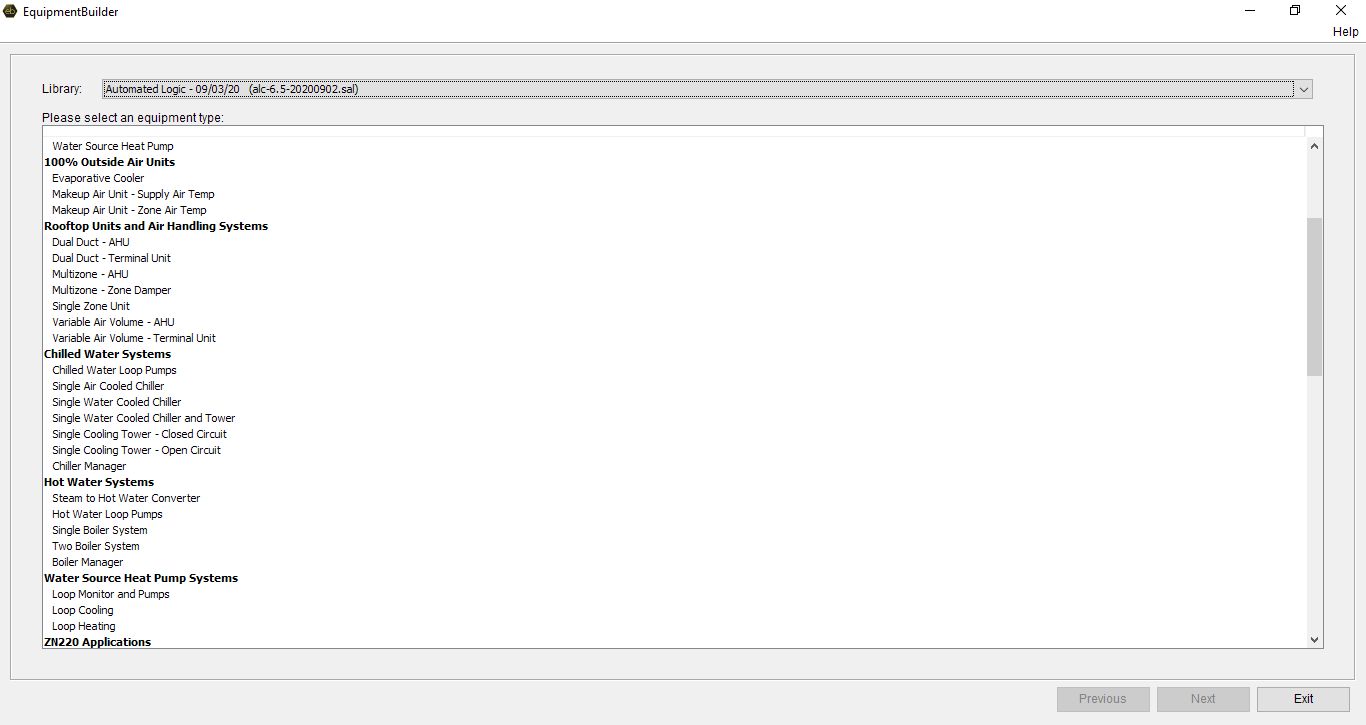 [Speaker Notes: Run through of the current augmented intelligence systems

Benefits from a design consultancy point of view:
Rapid development (drastically increases speed) from performance spec to detailed spec/points-list/des-of-ops
Allows HVAC knowledge of consultants to translate into accurate BMS schematics/points-lists/des-of-ops
We are a truly native BACnet system – BACnet is manufacturer agnostic – the ‘Esperanto’ of the HVAC world]
Using AI in the real world
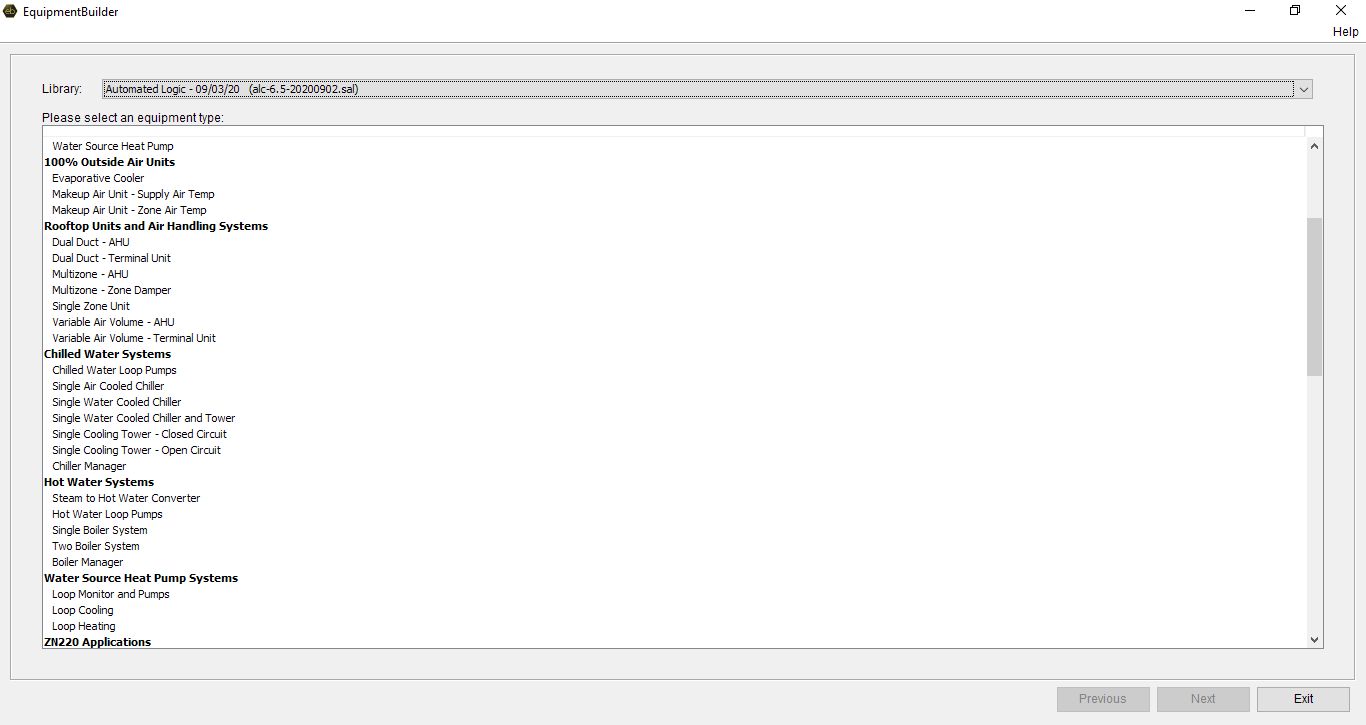 [Speaker Notes: Run through of the current augmented intelligence systems]
Using AI in the real world
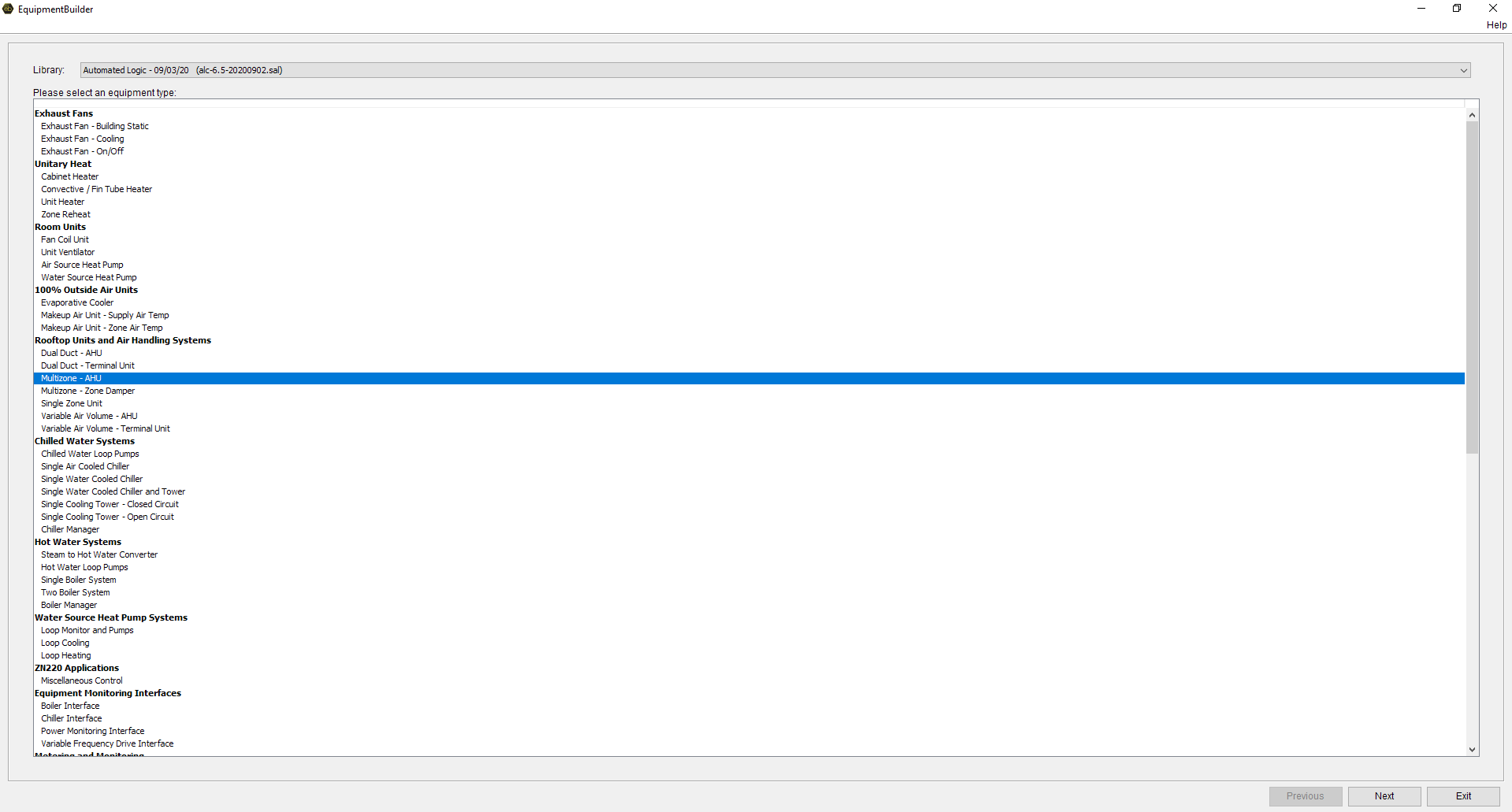 We have selected a single duct – multizone AHU
[Speaker Notes: Run through of the current augmented intelligence systems]
Using AI in the real world
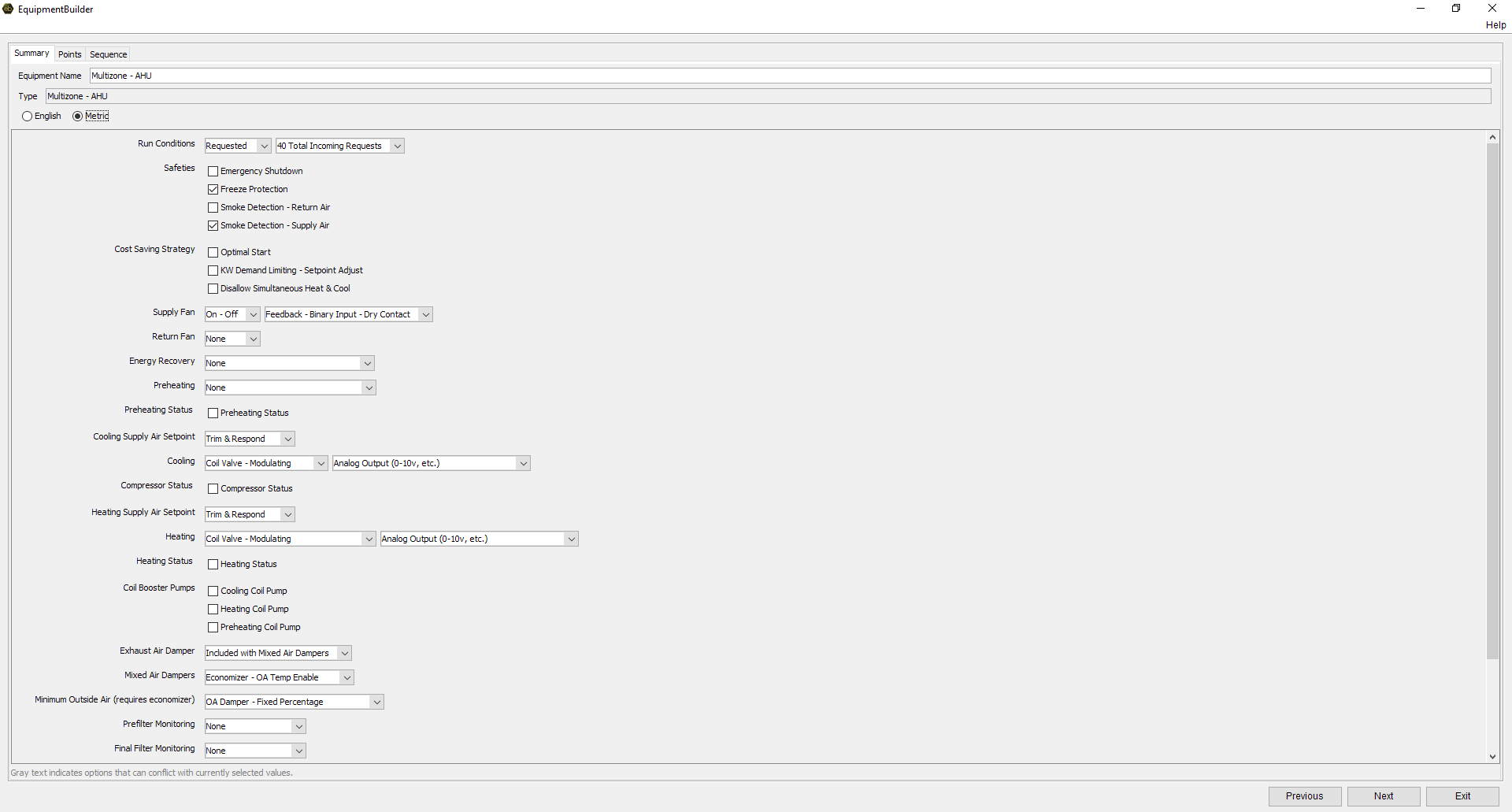 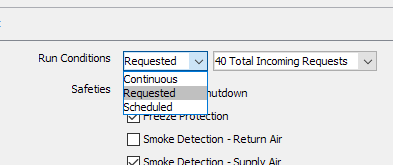 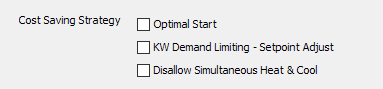 [Speaker Notes: Impossible to illustrate the efficiency of an entire system as HVAC/equipment not selected at this time, and that is what impacts system efficiency – 
we do however allow selection of parameters to control some efficiencies
Run conditions – can be set to:
 continuous – on all the time 
Requested – on demand from terminal units/other parts of the system/occupancy etc
Scheduled – based on time schedules for example
Cost saving– can be set to:
Optimal start – optimizer/compensator in old money
Overall KW limit – do not exceed, etc
Heat/cool – this is not for spaces – this is about dehumidification etc]
Using AI in the real world
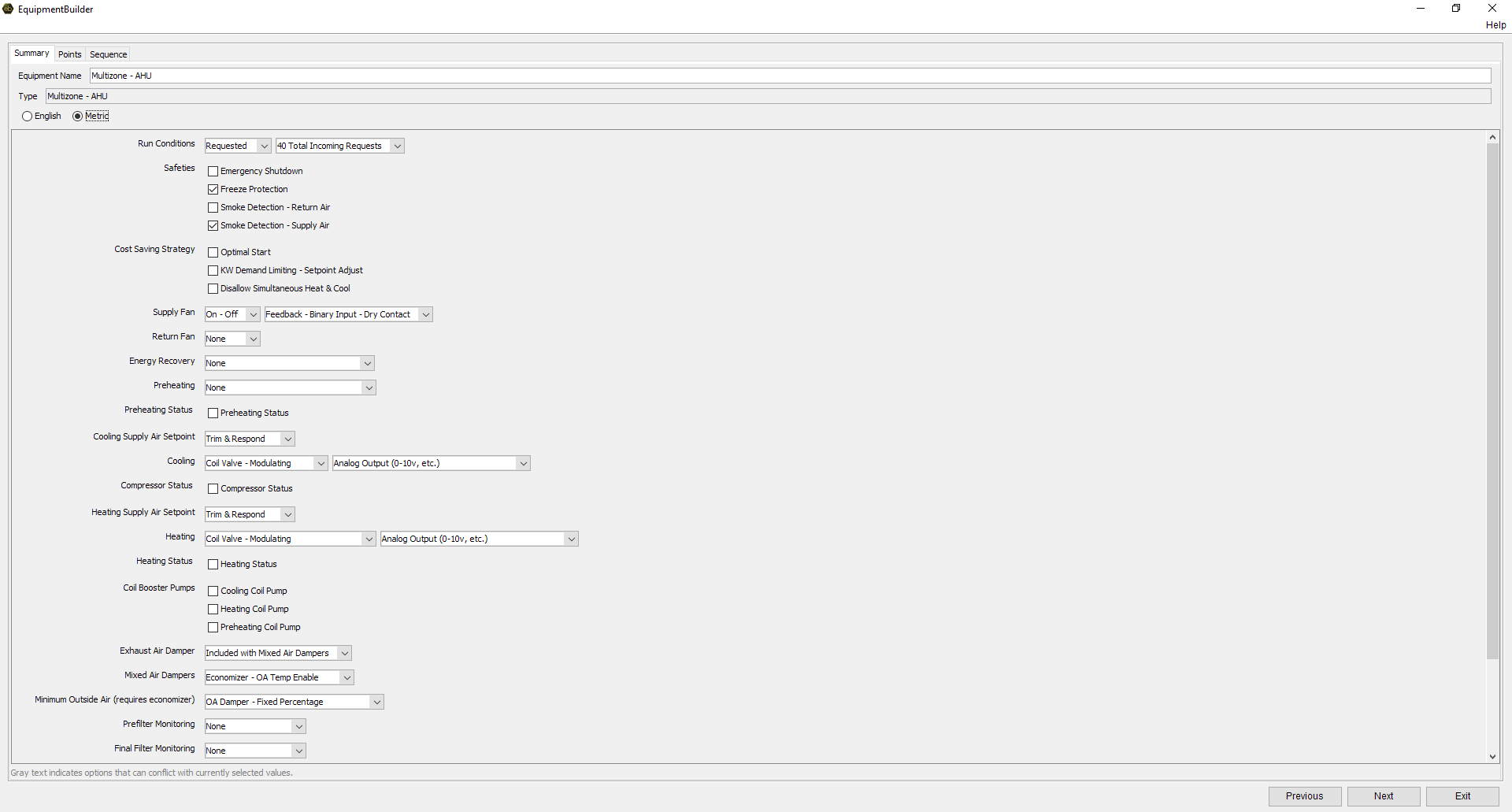 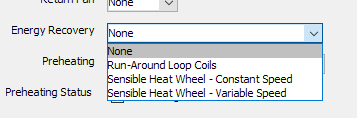 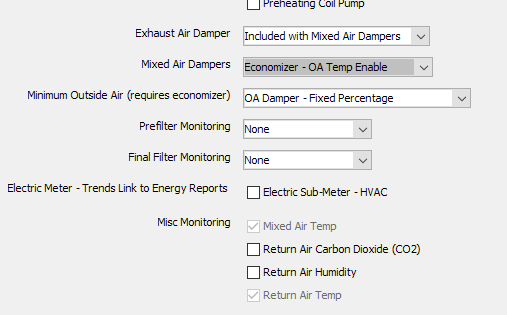 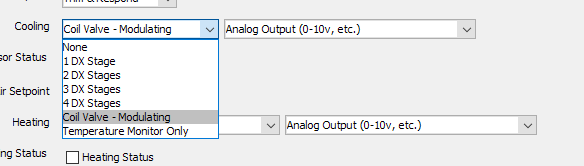 [Speaker Notes: Run through of the current augmented intelligence systems

Selection of features of the AHU – drop down menus
Heat recovery
Cooling type – dx/coil, etc
Energy monotoring]
Using AI in the real world
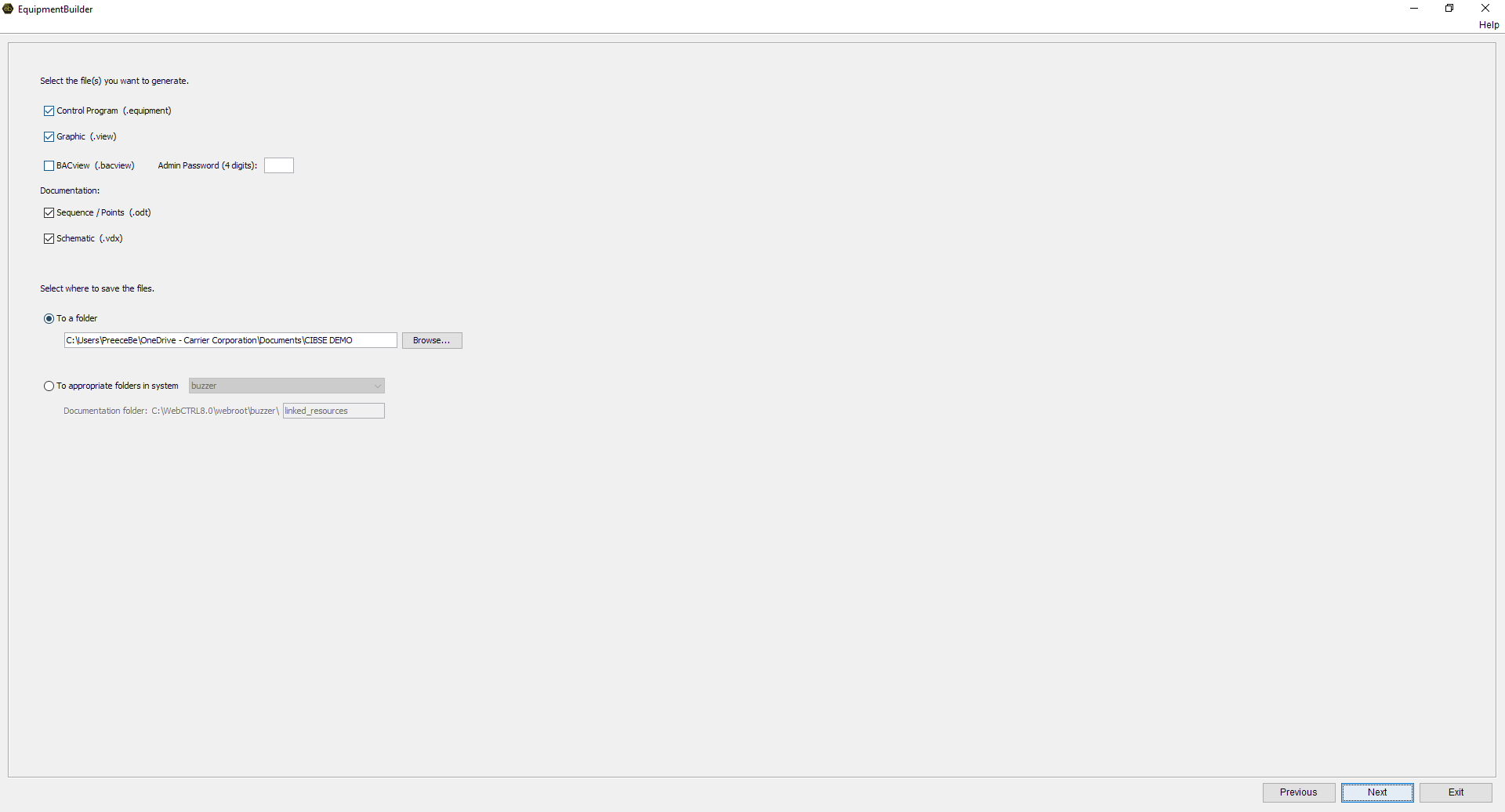 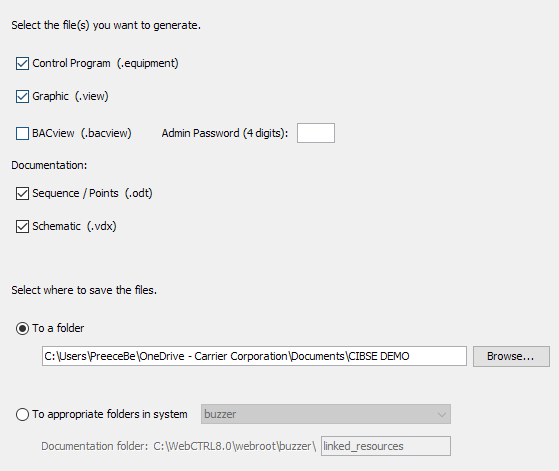 [Speaker Notes: Select what you would like the AI to create
Logic
Graphic
Des-Ops and Points List
Schematic

Tell it where you want it to be stored]
Using AI in the real world
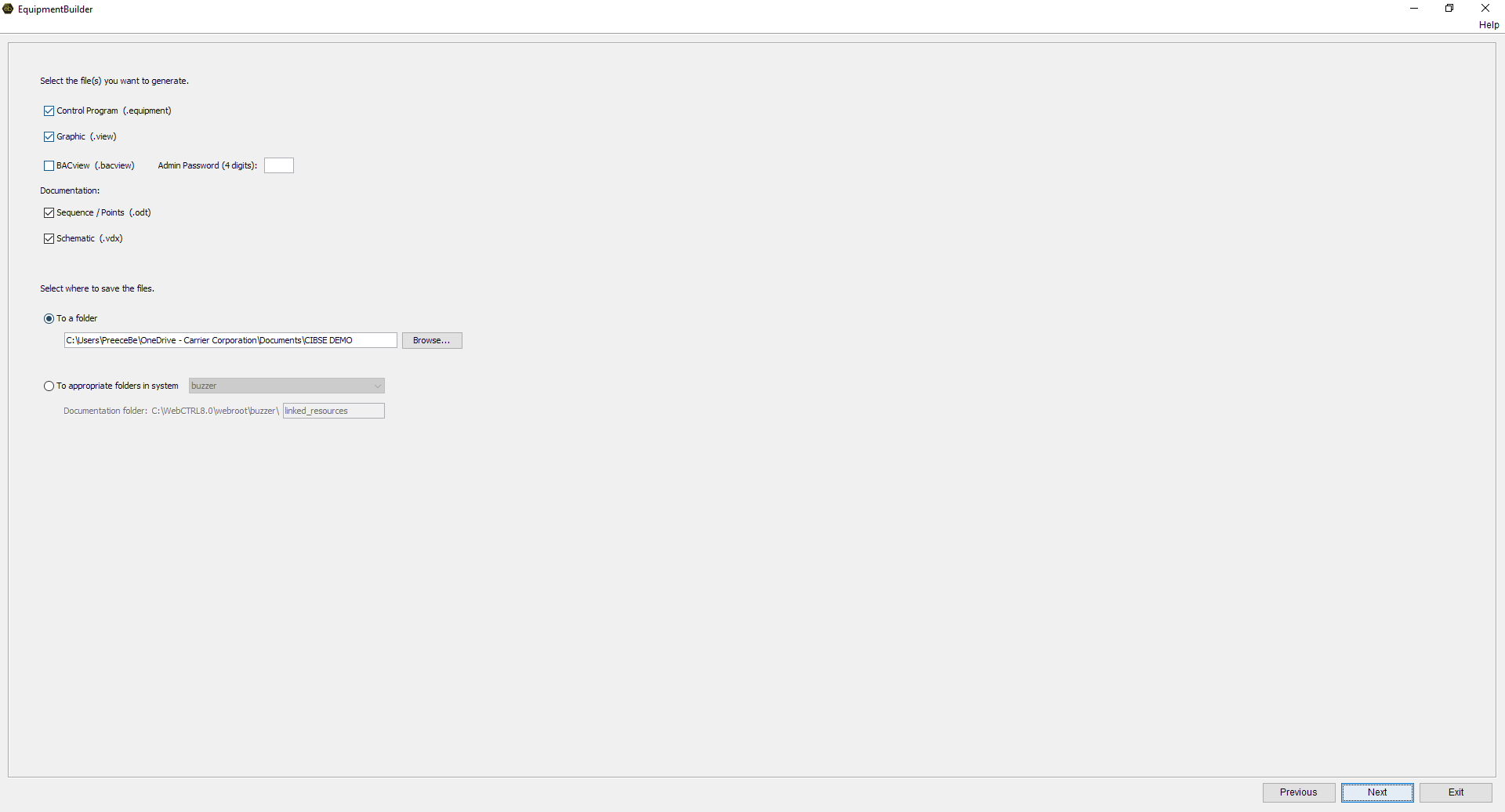 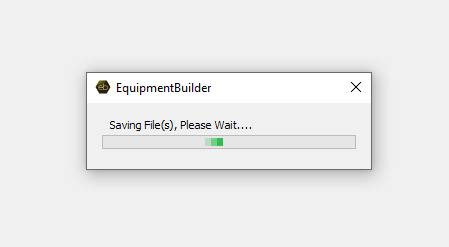 [Speaker Notes: The system does its thing]
Using AI in the real world
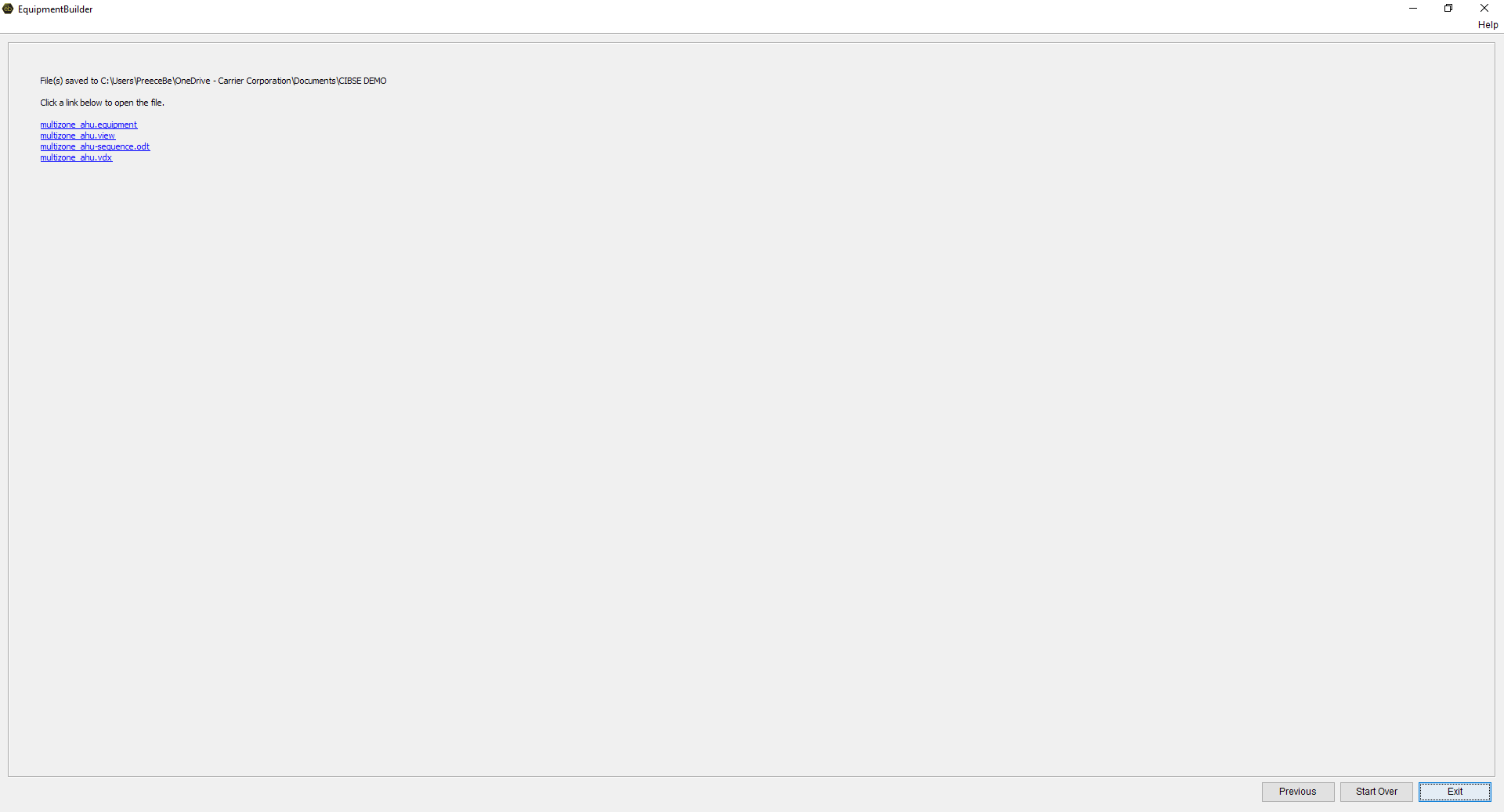 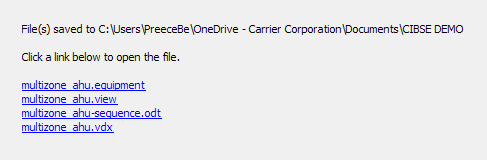 [Speaker Notes: Here are the files created]
Using AI in the real world
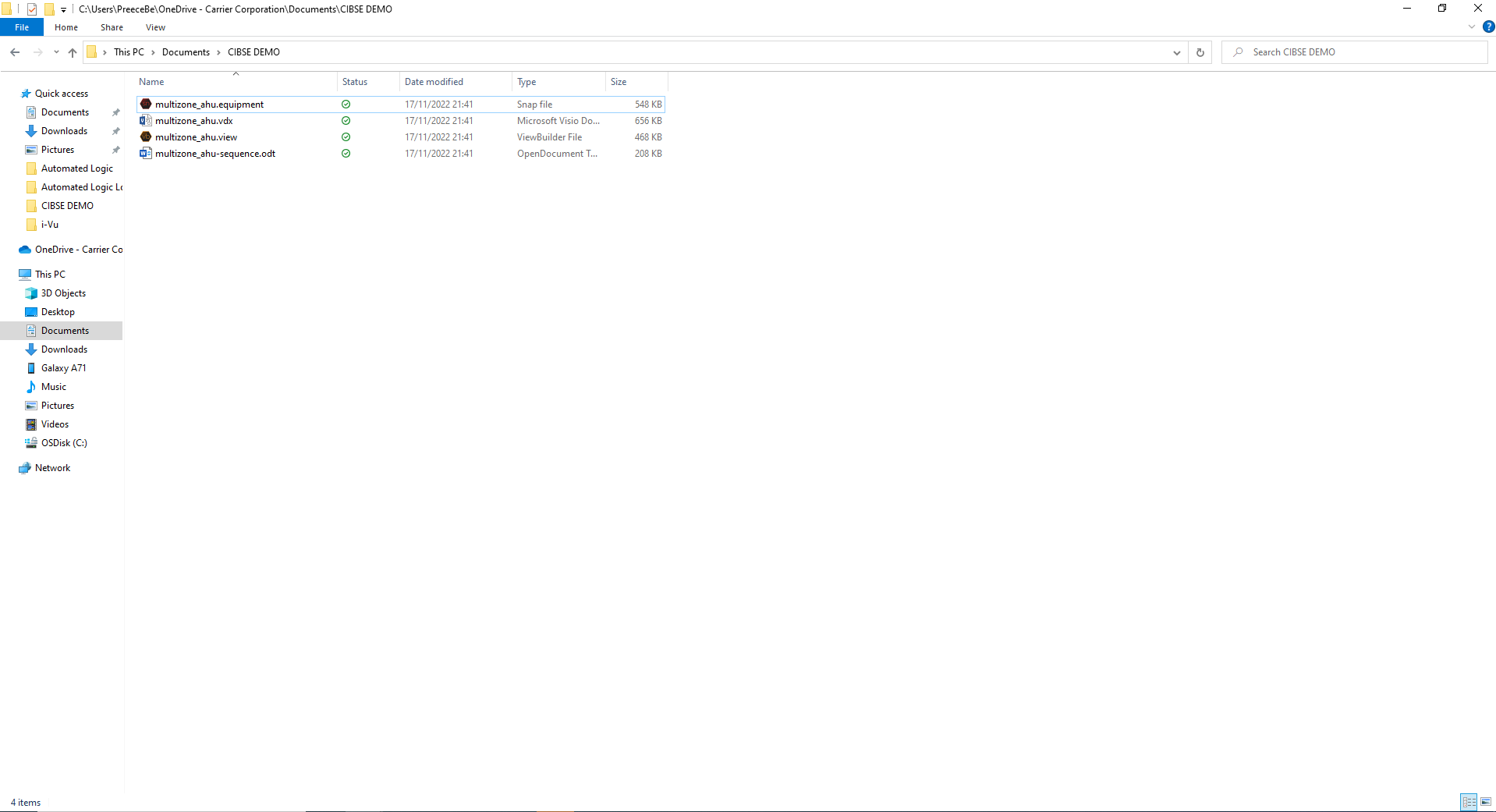 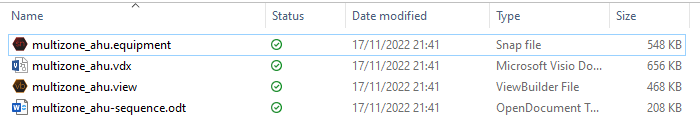 [Speaker Notes: Here are the files on my laptop]
Using AI in the real world
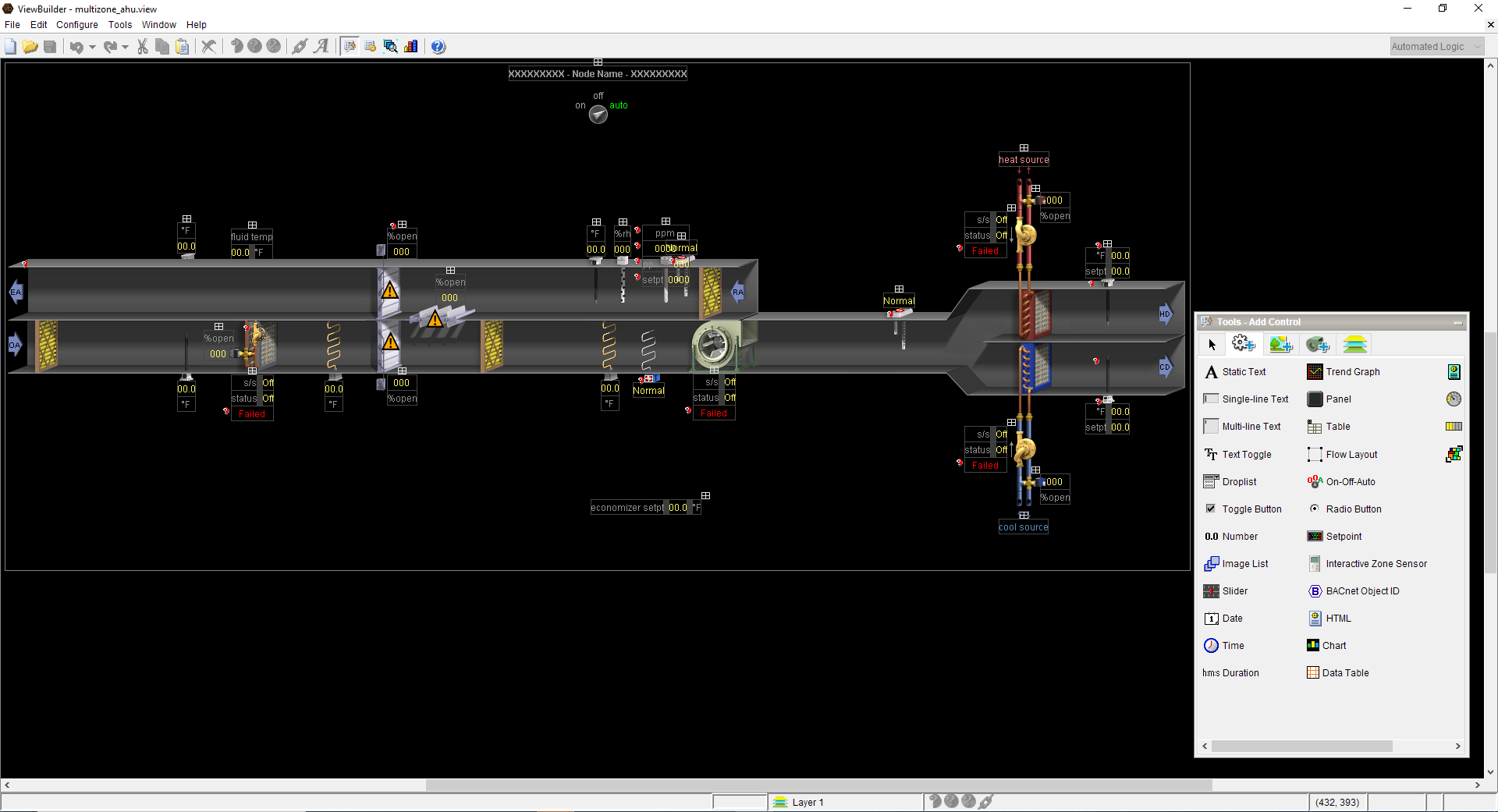 [Speaker Notes: The graphic created by AI with all of the elements we asked for]
Using AI in the real world
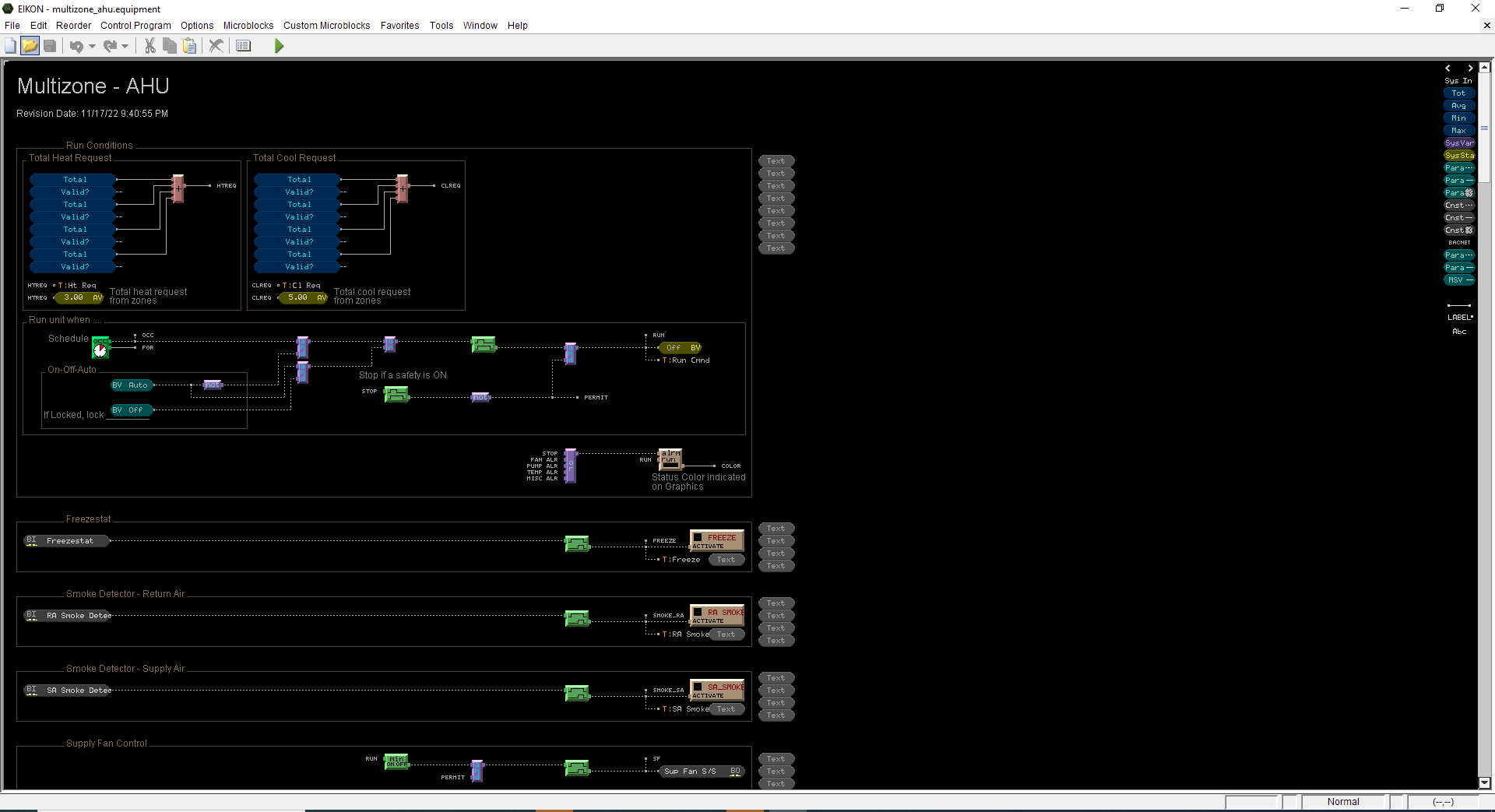 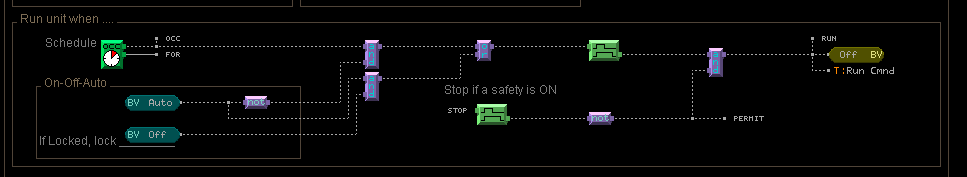 [Speaker Notes: Heres the logic created..
Heres the schedule section run if schedule dictates hand off auto, safety switch – programming by AI!!!!!]
Using AI in the real world
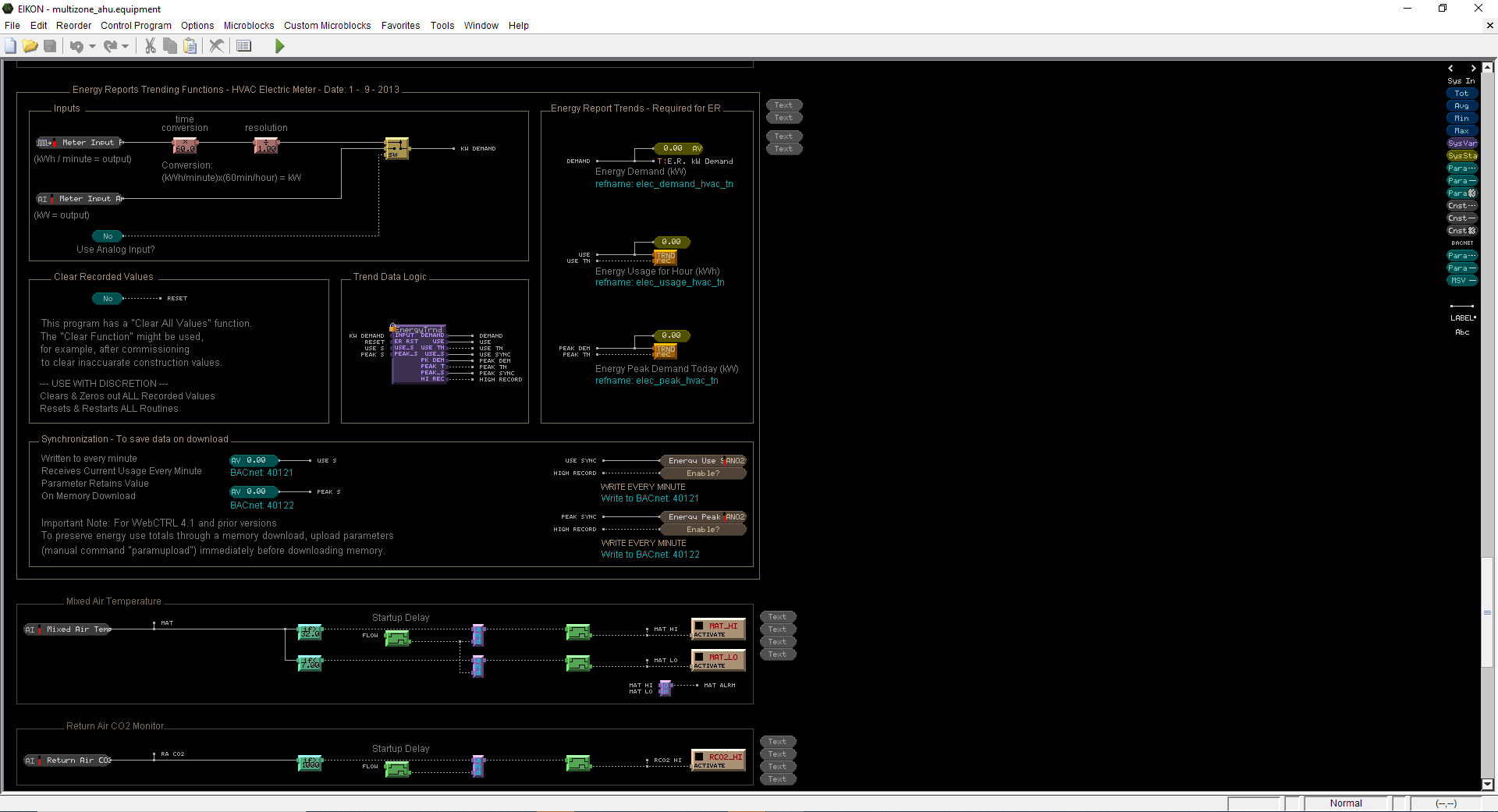 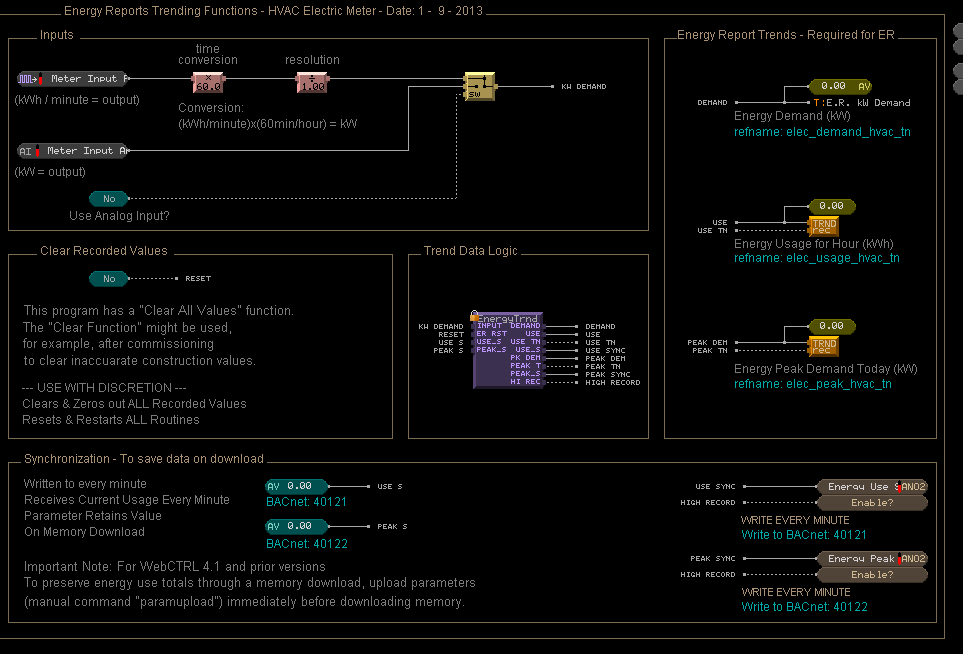 [Speaker Notes: Energy metering section….

Energy meter integration. Done right. Done by AI

Trend data too – and all with a plain (ok American, but still) English description]
Using AI in the real world
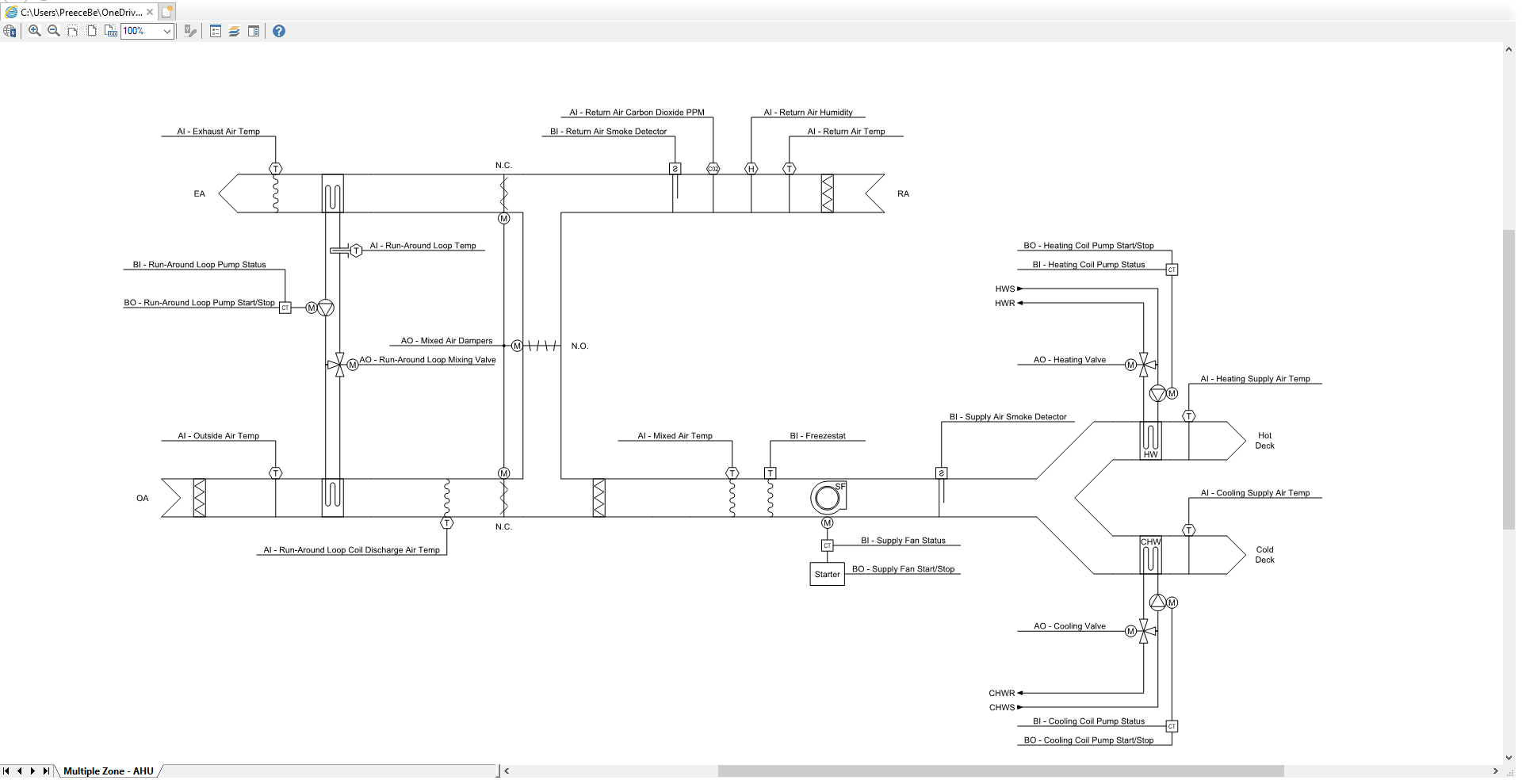 [Speaker Notes: A full schematic generated by AI]
Using AI in the real world
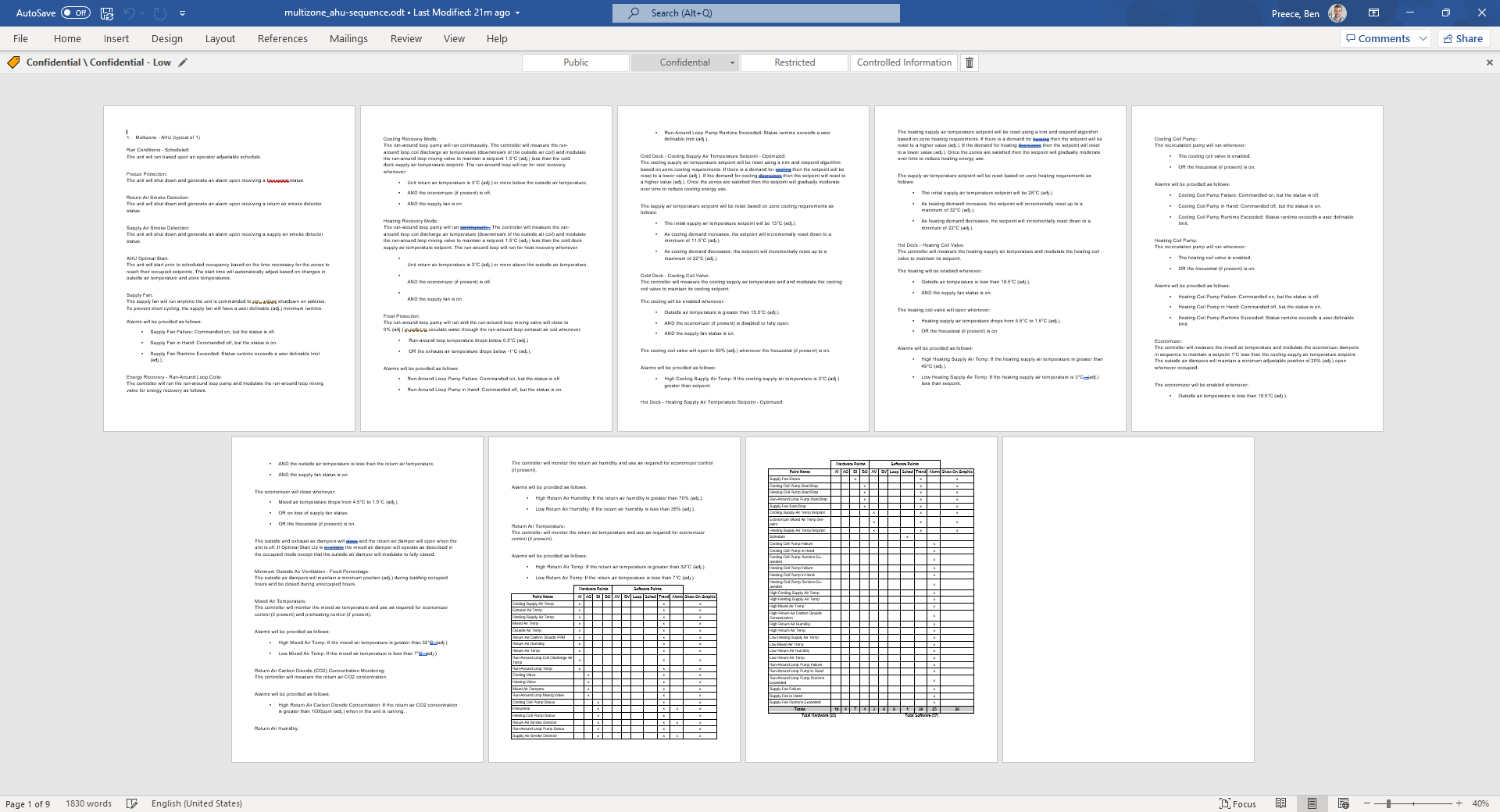 [Speaker Notes: 9 pages, 1830 words – AI did it! 

Go to des ops and points list file in browser…

Show details and then return to ppt]
What are the benefits
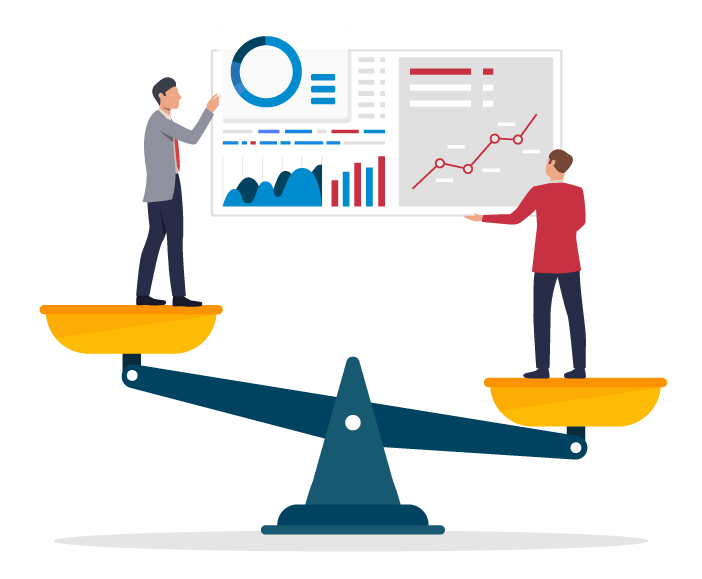 Speed – Project timescales
Ensuring compliance with best practice
Removes user error and individualistic traits from programs and graphics
Ensures conformance with naming conventions, etc for cloud level analytics
Ensures commonality across programs 
Ensures commonality across Graphics 
Reducing level of tech knowledge required
[Speaker Notes: Benefits roundup]
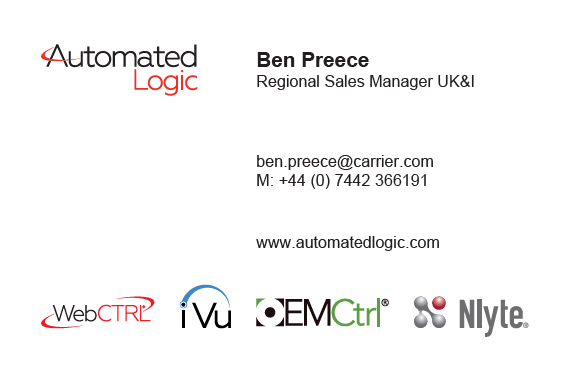 [Speaker Notes: Thanks for your time, any questions]
Automation2
Using engineering software tools and augmented intelligence to drive productivity, efficiency and standardisation in the built environment sector.
[Speaker Notes: end]